The house of my dream
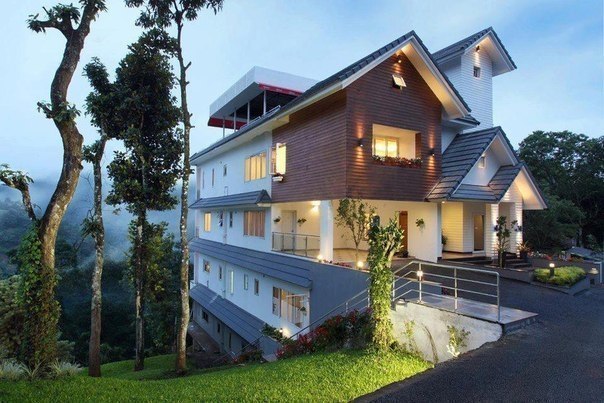 by: Anna Manko
From 10
I would like to tell you about my dream house.
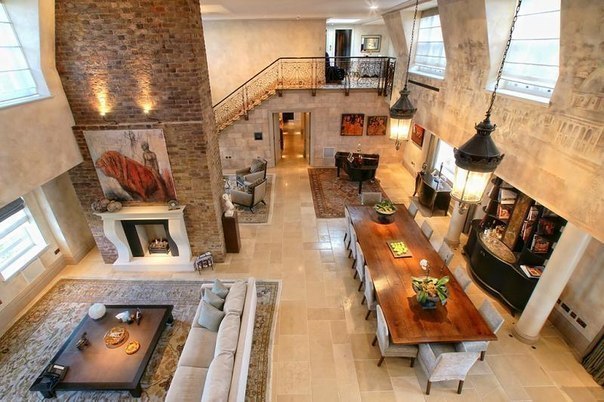 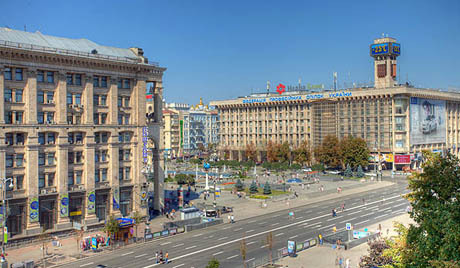 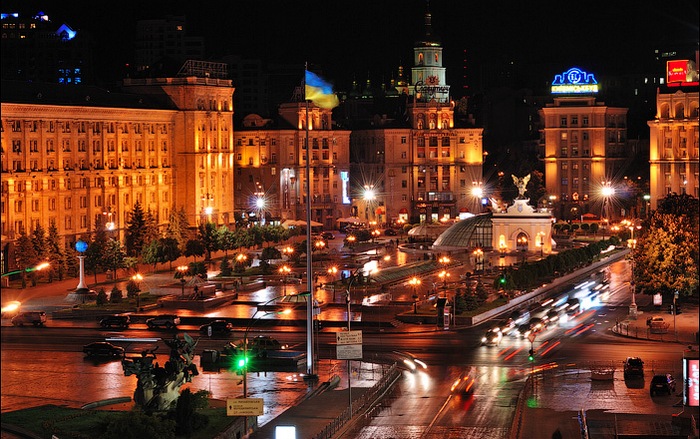 It would be located in Kiev.
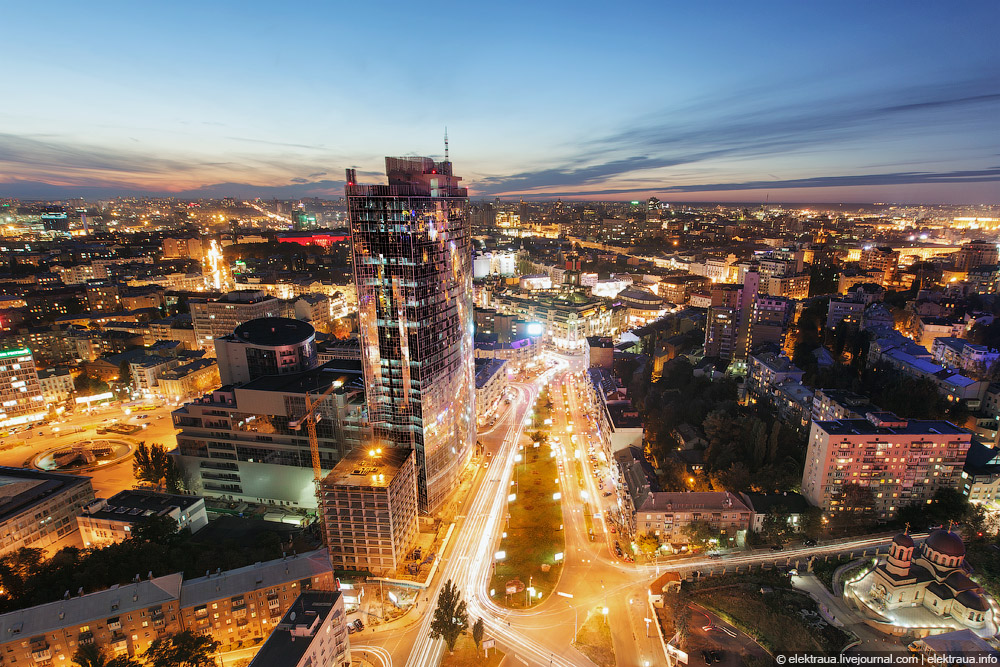 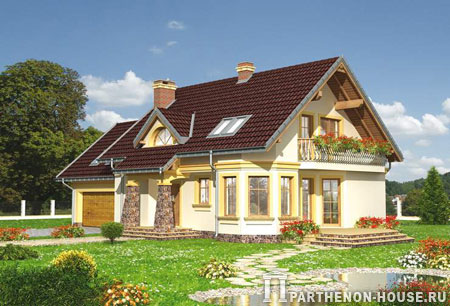 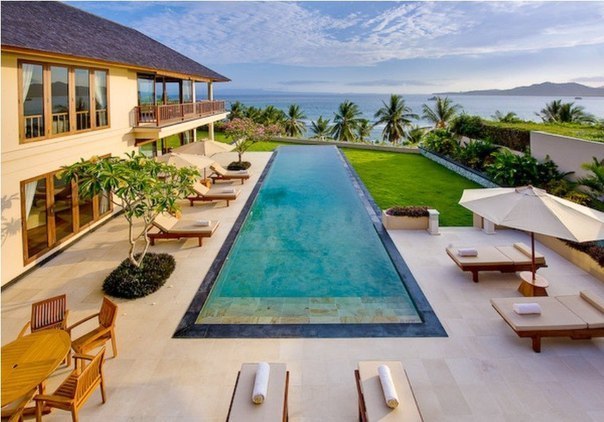 There it would be swimming – pool behind the house.
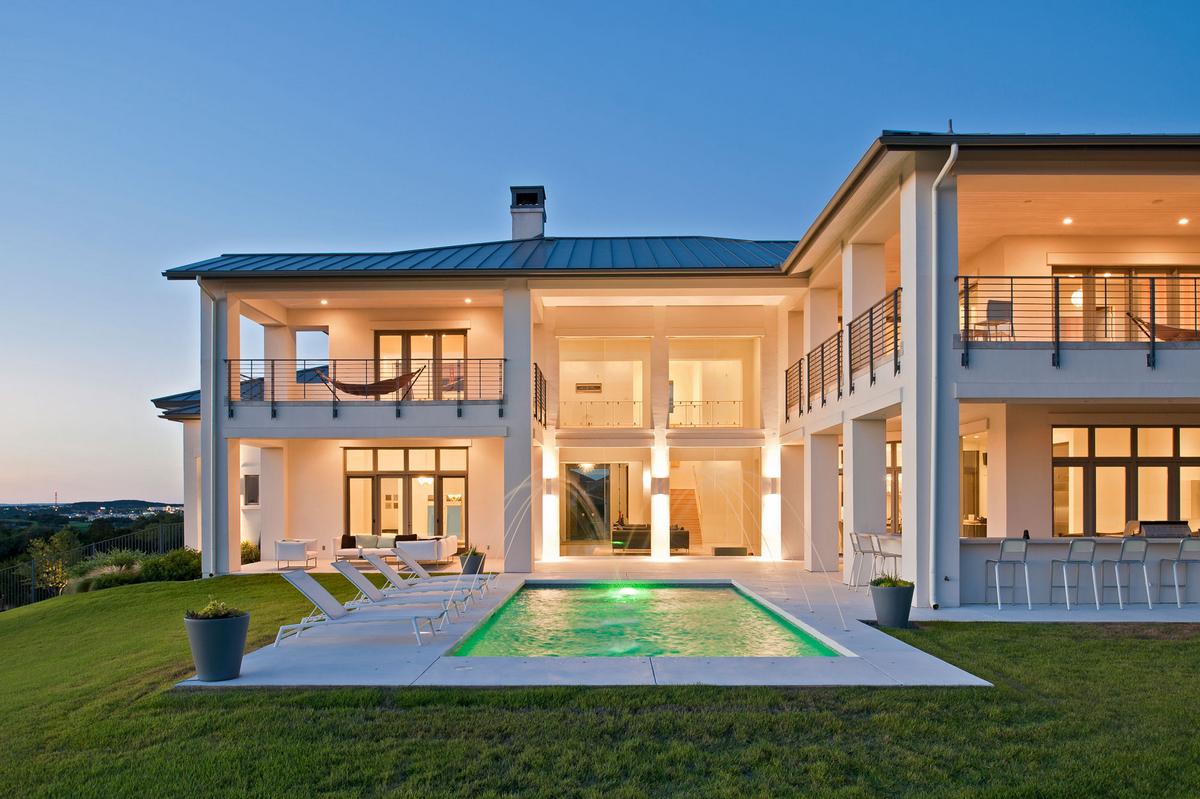 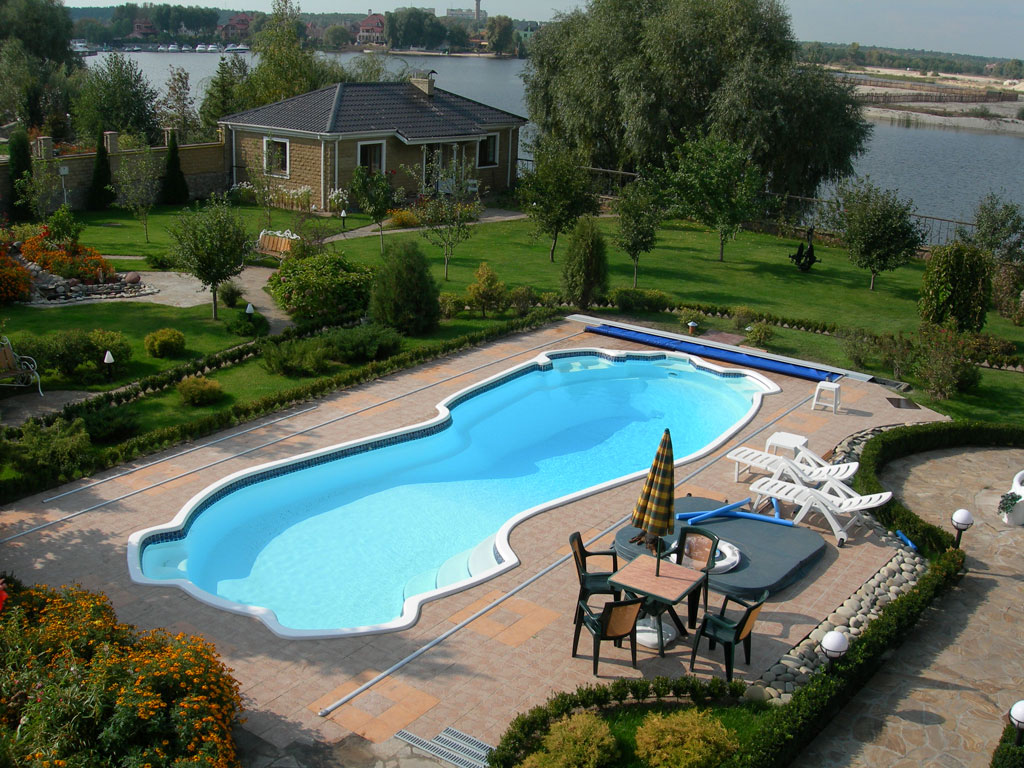 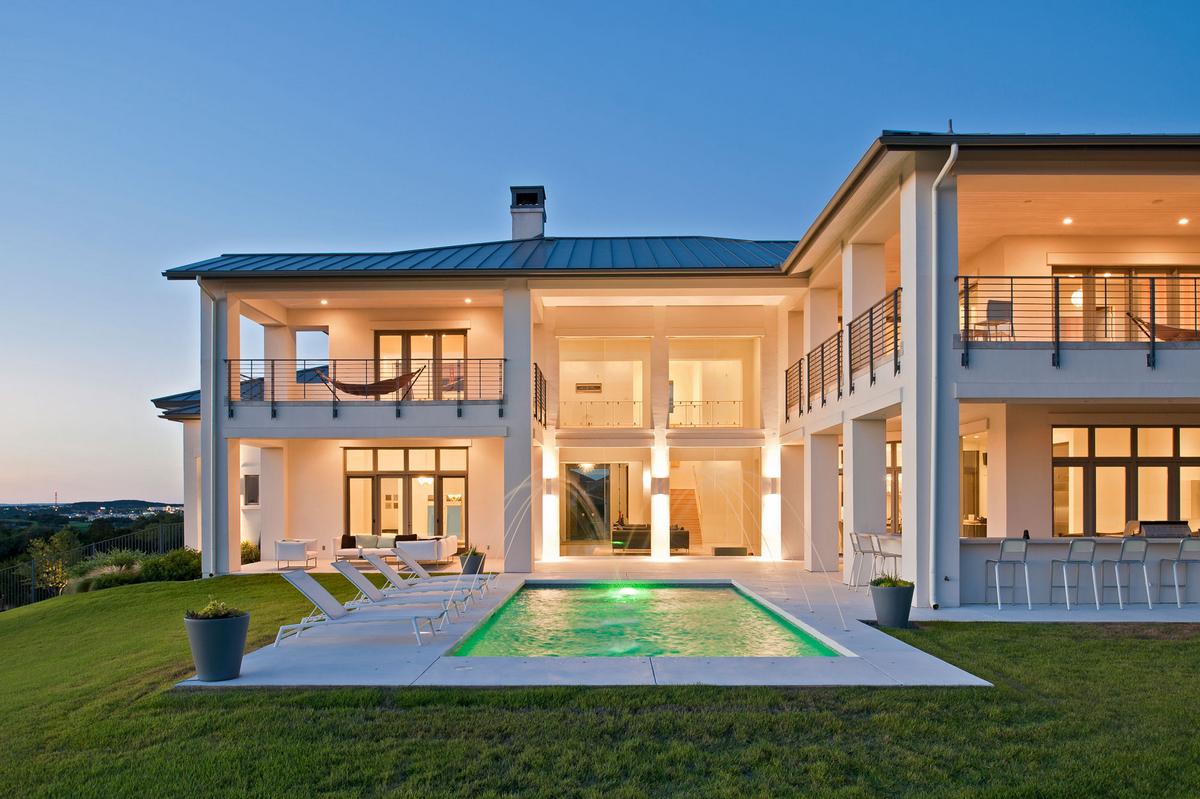 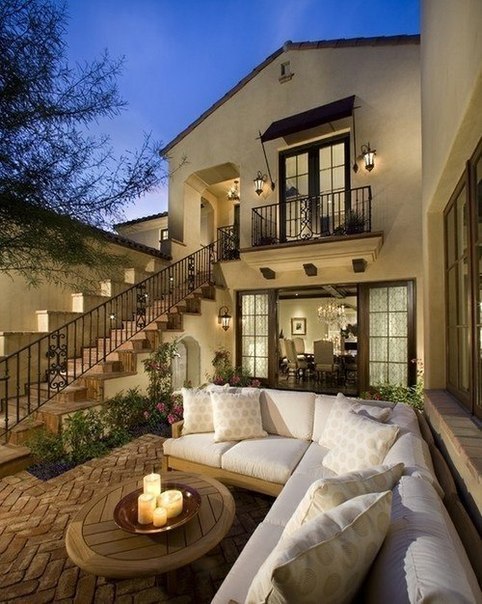 It would be a two - storey house with dark blue roof, and a chimney. It would be painted white.
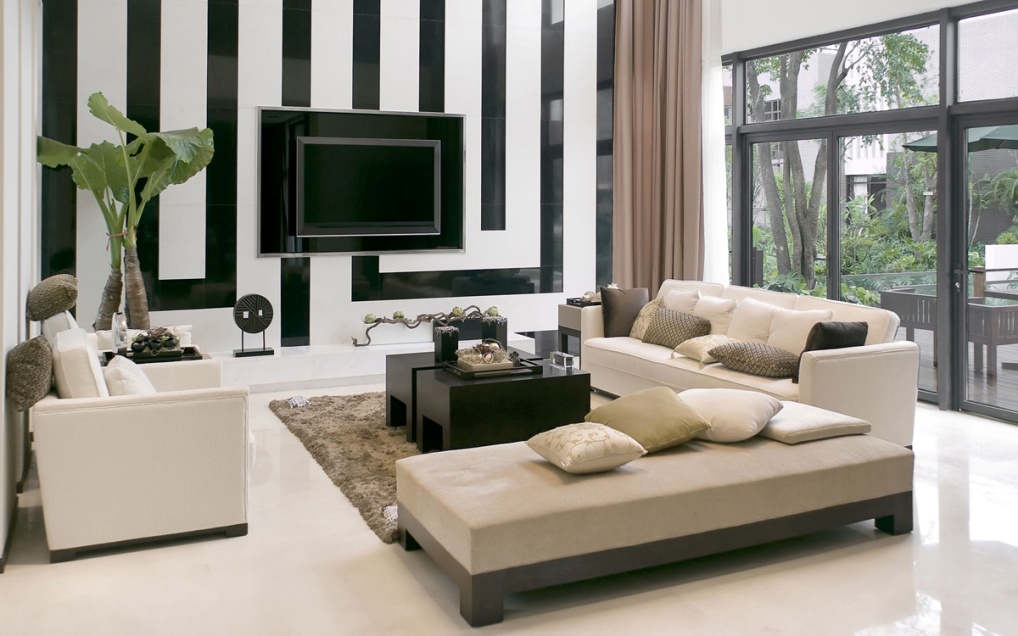 My living room would have a big TV on the wall, a fireplace and big aquarium.
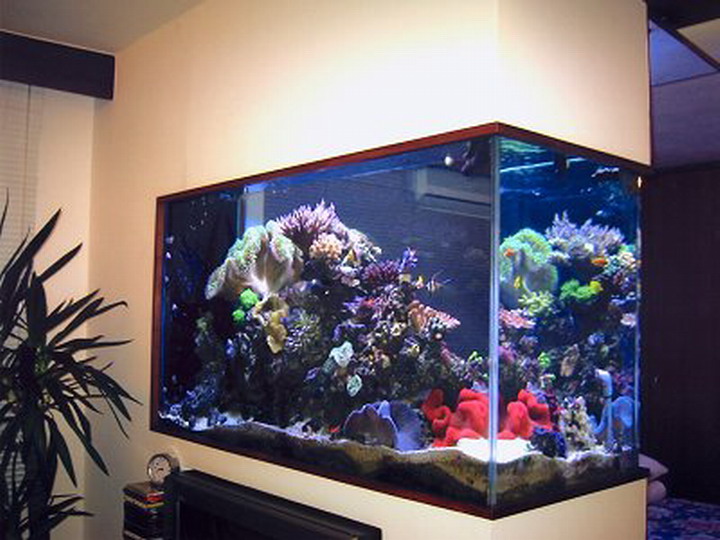 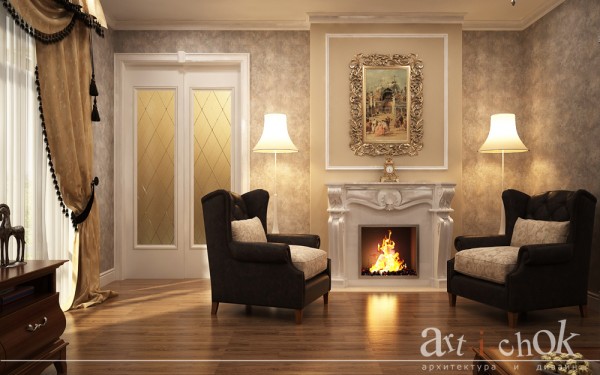 My bathroom would have wonderful Jacuzzi.
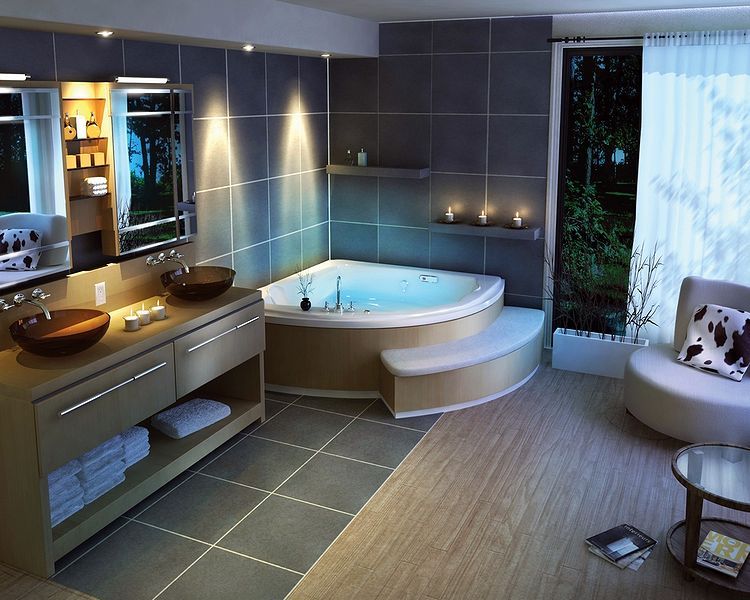 Nursery room for girl.
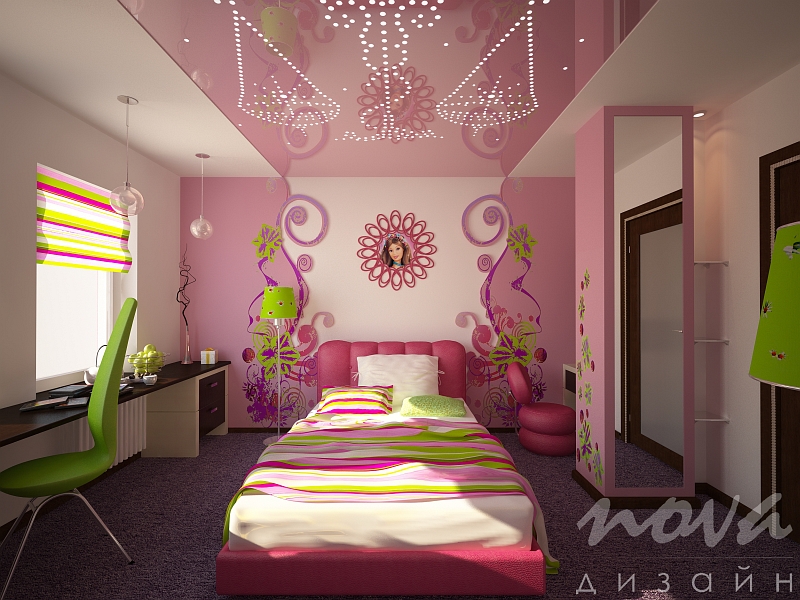 Nursery room for boy.
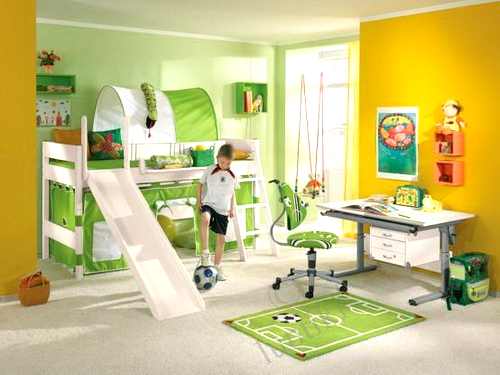 My bedroom would have a big bed, and window. There are comfortable.
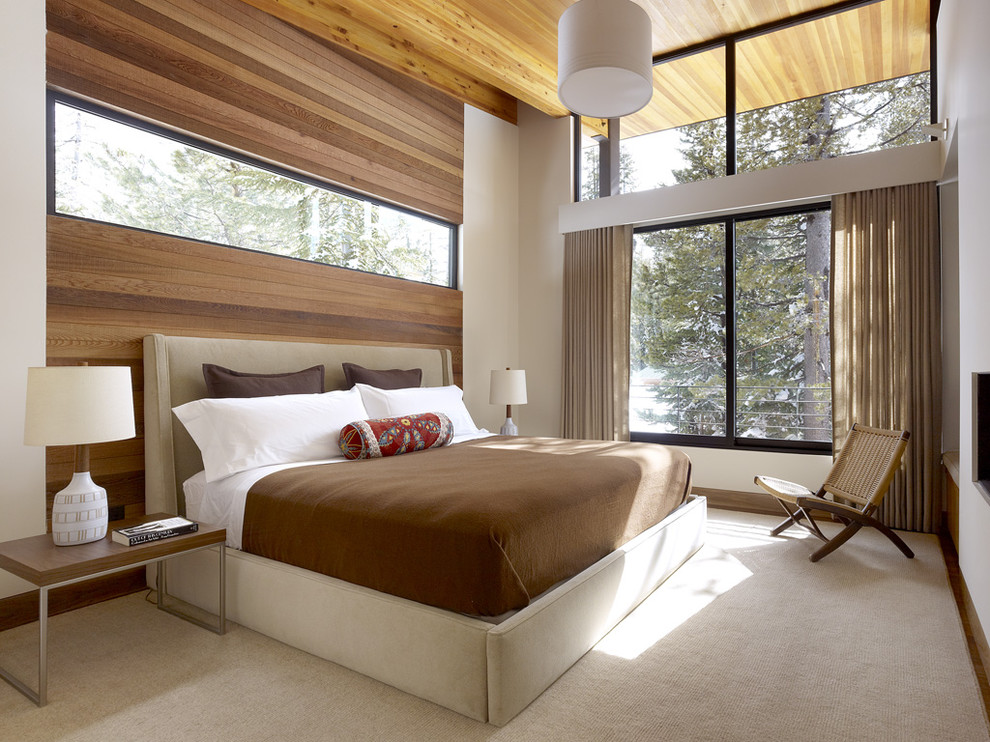 Kitchen would have a big table and beautiful lamp.
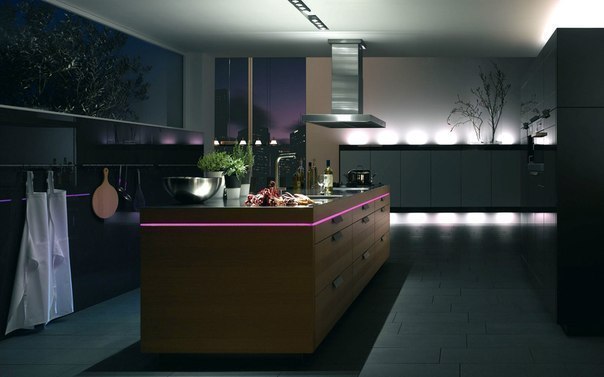 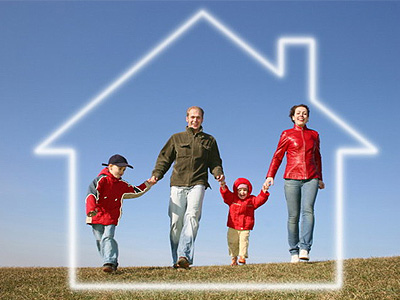 If i had such a nice house i would be an ideal place to spend time with my family.
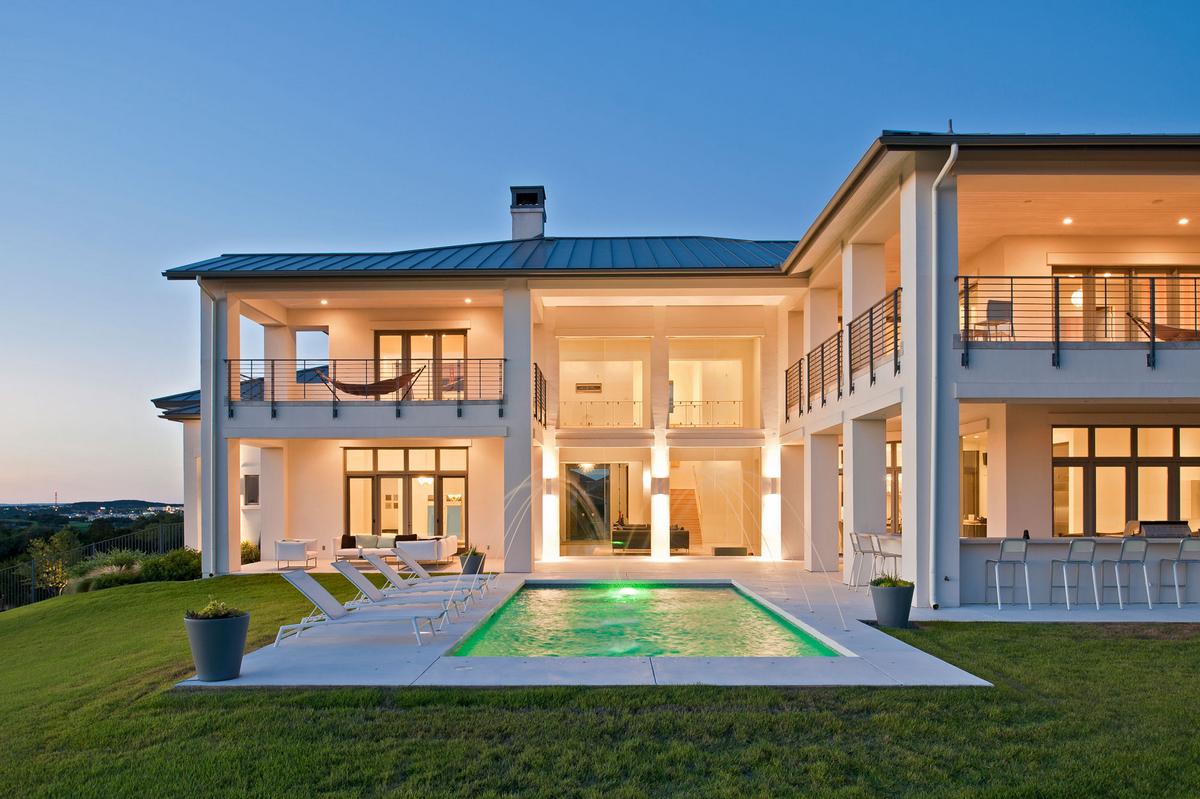 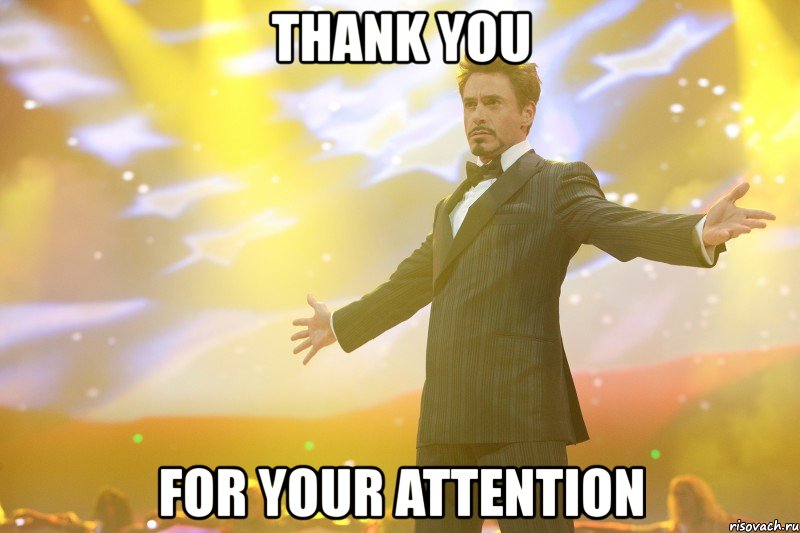